Developing Fully Online Career Programs: A Guided Pathways Perspective
Today’s Presenters
Moderator:
Bob Nash, Dean of Academic Affairs, CVC-OEI
Panelists:
Melissa McElvane, Co-Chair, Construction Management, Laney College
Rachna Nagi-Condos, Chair, Business, Marketing, Management, Real Estate, American River College
Rick Manzano, Chair, Legal Studies, Santa Ana College
2
Why Offer CTE Programs Fully Online?
Increase access
Some students cannot attend in person
Increase and expedite program completion
Some onsite students benefit from taking 1 or 2 online courses and having access to online support services
Expand California’s skilled workforce
Prepare for the rest of 21st Century
3
Improving Online CTE Pathways (IOP) Grant:  July 2019 – Dec 2020
Budget Act of 2018 (SB 840) and the trailer bill (SB 843); support CCCs in accelerating innovative online learning opportunities leading to increased employability and upward mobility for working Californians.
TRACK 1: Improve access to and quality of existing online programs
TRACK 2: Increase the number of online programs that meet workforce needs by filling in gaps within programs
TRACK 3: Support students, faculty, staff and campus leaders by supporting the student groups that could most benefit from expansion of online
4
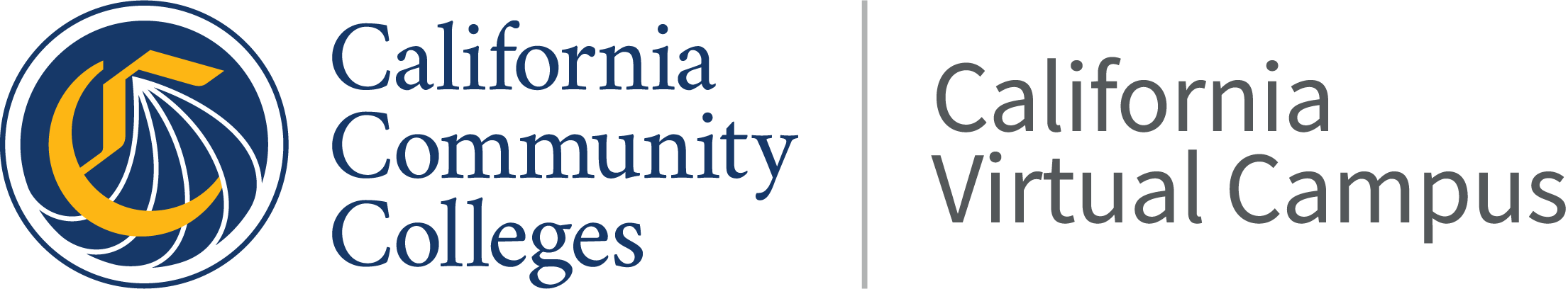 Improving Online CTE Pathways (IOP) Grantees by SWP Region
70 Grant Projects
68 Colleges/Districts

For a list of grantees and a summary of their projects, go to our IOP Grant Web Page.
5
Improving Online CTE Pathways Grant: Outcomes
6
Career Technical Education (CTE) Pathways by Discipline
7
Course and Student Impact Data
8
Four Pillars of Guided Pathways
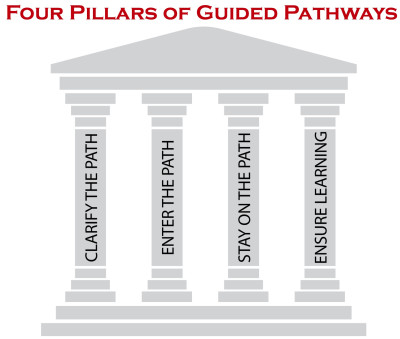 9
Pillar #1: Clarify the Path
Create clear curricular pathways to employment and further.
Simplify students’ choices with default program maps developed by faculty and advisors that show students a clear pathway to completion, further education, and employment in fields of importance to the region.
Establish transfer pathways through alignment of pathway courses and expected learning outcomes with transfer institutions, to optimize applicability of community college credits to university majors.
10
Create fully online programs that are pathways to jobs and/or 4-year college career programs
Consider statewide and regional labor market data
Articulate CTE pathways with 4-year colleges statewide
Transferability of CTE courses
Prepare to create relationships with employers statewide and in your region
Pillar #1 for Online CTE Students
Create clear curricular pathways to employment and further.
11
Pillar #2: Enter the Path
Help students choose and enter their pathway.
Bridge K12 to higher ed with early remediation in the final year of high school through application of courseware, technology & K12/higher ed partnerships.
Redesign traditional remediation as an “on-ramp” to program of study; help students explore academic/career options from the start; align math and other foundation skills with a student’s program of study; integrate and contextualize instruction to build academic & nonacademic skills throughout the college-level curriculum, particularly in “gateway” courses.
Provide accelerated remediation to help poorly prepared students succeed.
12
Develop program maps and self-help tools that allow students to explore on their own (without travelling to your campus)
Deliver initial academic counseling and career guidance online (for remote students)
Provide guidance to younger high school and other students who may prefer to interact with you online
Deliver remediation embedded online for students who don’t have all entry level skills
Provide students with the technology they need to pursue online education (e.g., devices, broadband internet access, applications)
Pillar #2 for Online CTE Students
Help students choose and enter their pathway.
13
Pillar #3: Stay on the Path
Help students stay on their path.
Support students through a strong advising process, embedded and ongoing in the pathway experience and supported by appropriate technology, to help students make informed choices, strengthen clarity about transfer and career opportunities at the end of their chosen college path, ensure they develop an academic plan with predictable schedules, monitor their progress, and intervene when they go off track.
Embed academic and non-academic supports throughout students’ programs to promote student learning and persistence.
14
Provide easy online access to support services, as needed, throughout the program
Help address student financial & basic needs at a distance (e.g., financial aid, OER, meals, health and wellness)
Provide non-academic support services and co-curricular activities online (e.g., intercultural training, resume writing workshops, virtual career days) 
Provide professional development opportunities to help your faculty and staff provide rich, equity-minded support services to your onsite and online students
Pillar #3 for Online CTE Students
Help students stay on their path.

IDEA: How to build an online student support hub
15
Pillar #4: Ensure Learning
Ensure that learning is happening with intentional outcomes.
Establish program-level learning outcomes aligned with the requirements for success in employment and further education in a given field, and apply the results of learning outcomes assessment to improve the effectiveness of instruction across programs.
Integrate group projects, internships, and other applied learning experiences to enhance instruction and student success in courses across programs of study.
Ensure incorporation of effective teaching practice throughout the pathways.
16
Pillar #4 for Online CTE Students
Build collaborative group work into online courses/programs
Facilitate internships, work-based learning, lab work, and fieldwork at a distance (either online or onsite experiences in remote student’s region)
Measure post-program outcomes of your students who live inside and outside your region
Provide faculty training and development to help instructors ensure success for all students online as well as onsite
Ensure that learning is happening with intentional outcomes.
17
Looking Ahead: Emerging Factors
Credit for Prior Learning (CPL)
ASCCC Resolution: Online CTE Programs and Competency-Based Instruction
ASCCC Publication: Credit for Prior Learning as an Equity Lever
Credit for Prior Learning at Palomar College
Competency Based Education (CBE)
ASCCC Conf. Sessions: 
Competency Based Education: What Is It and How Is It Different Than What We Already Do?
Competency Based Education: Follow-up and Facilitated Dialogue
18
Resources
CVC-OEI Faculty: Keep Teaching page (Scroll down to “Address Discipline-Specific Challenges” and “Career & Technical Education”)
How Guided Pathways Can Reform Career and Technical Education (2018, Mixed Methods Blog, Community College Research Center)
New Fact Sheet Encourages Integration between CTE and Postsecondary Student Success Efforts (2018, CareerTech.org)
Career Ladders Project: Guided Pathways redesign
CVC Improving Online CTE Pathways Grant Project
19
Resources (continued)
ASCCC Webinar: Strategies and Effective Practices for Conducting Labs and Activities Online

For more information, contact:
Bob Nash, Dean of Academic Affairs and Professional Development, bnash@cvc.edu
20